CH8
集群分析導讀
8.1 相似與不相似
      8.2 群間距離的決定方法
            8.3 集群分析的步驟
                 8.4 樹形圖的用法
                       8.5 集群分析的實踐
8.1 相似與不相似
集群的英文原意是指「群」或「集團」。
因此，集群分析是將所給予的數據，區分成相似夥伴之群的一種方法。將相似的夥伴予以集群，它就是集群分析。
2
多變量分析 導論與應用
8.1 相似與不相似
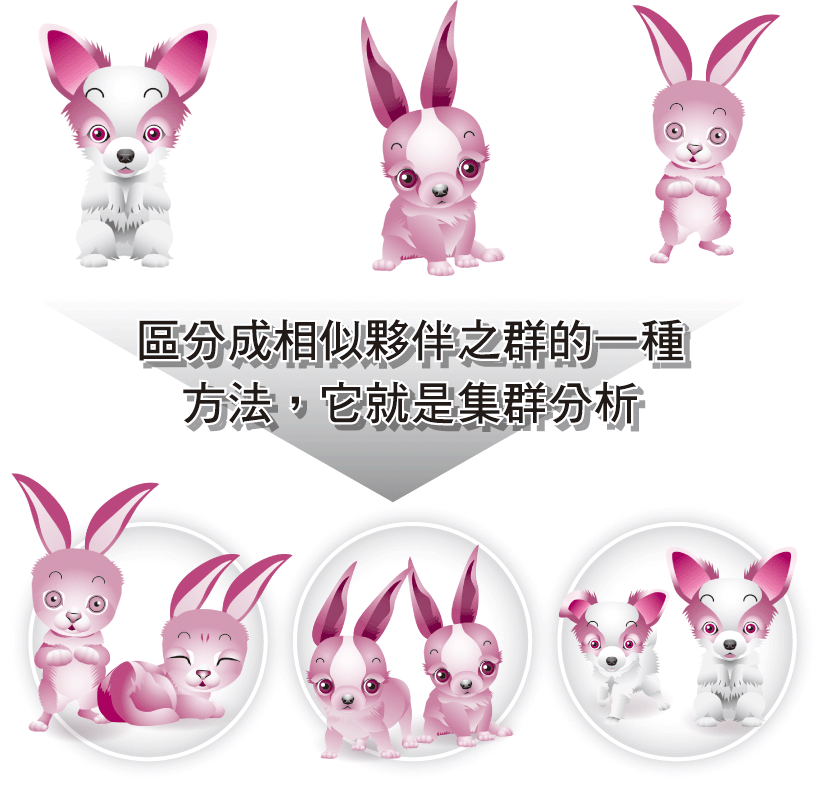 圖8-1 相似的夥伴
3
多變量分析 導論與應用
8.1.1 相似
為了將相似者集群，就須定義「相似」，此時立即會反應「相似＝距離相近」不是嗎？
決定是否相似的要件不只是距離而已，其若思考成「相似＝相同的反應」較為適當。
4
多變量分析 導論與應用
8.1.1 相似
測量此種「相似程度」的方法有︰
5
多變量分析 導論與應用
8.1.1 相似
此等方法可思考成距離的概念之一般化，因此，將這些方法在廣義下稱為距離(distance)。
另外，在集群分析中將數據稱為個體，故個體與個體的聚集，即構成群。
6
多變量分析 導論與應用
8.1.2 群間的距離
(1)群的成分只由一個所構成時：
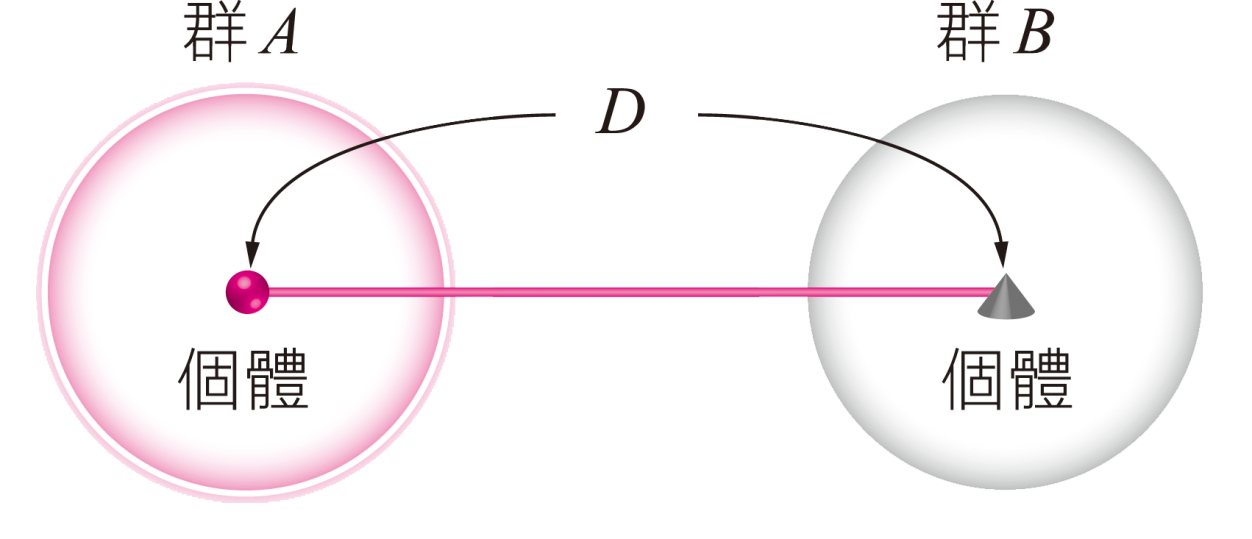 圖8-3 二個群間之距離極為個體與個體之距離
7
多變量分析 導論與應用
8.1.2 群間的距離
此時，可當作如(8.1)式所示：

個體與個體之距離＝群體之距離D          
(8.1)
8
多變量分析 導論與應用
8.1.2 群間的距離
(2)群的成分是由二個以上所構成時：
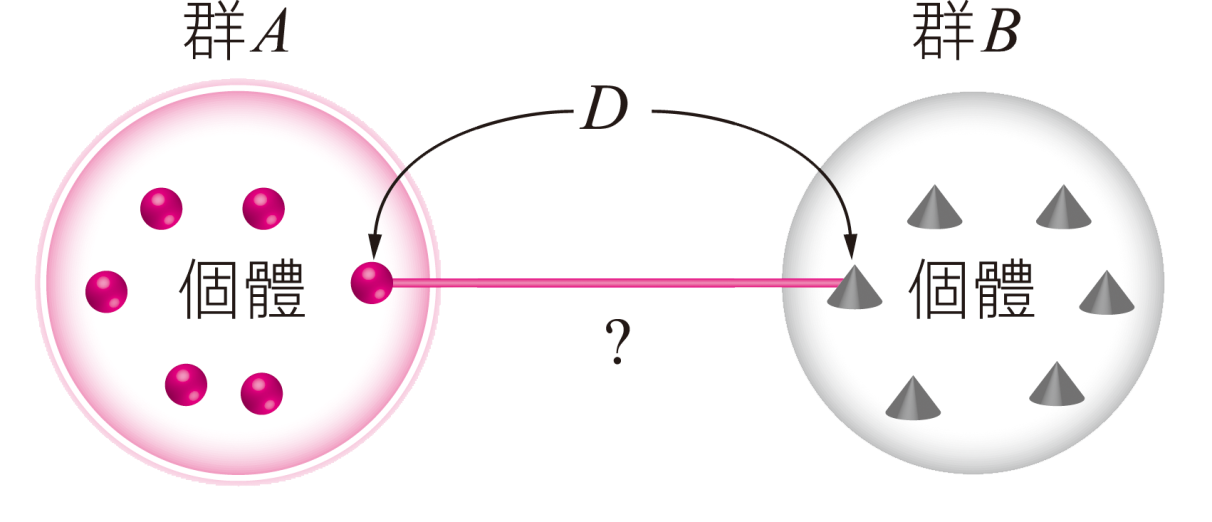 圖8-4 群體與群體之距離為何
9
多變量分析 導論與應用
8.1.2 群間的距離
在群A與群B之間，要選擇哪一個個體測量才好呢？
 事實上，在「決定兩個群體間之距離D的方法」中，有許多是為人所熟知的。
10
多變量分析 導論與應用
8.1.2 群間的距離
主要的方法如下：

最短距離法．最近鄰法(nearest-neighbor method)
最長距離法．最遠鄰法(furthest-neighbor method)
群體平均法(group average method)
11
多變量分析 導論與應用
8.1.2 群間的距離
主要的方法如下：

中位數法(median method)
重心法(centroid method)
華德法(Ward method)
12
多變量分析 導論與應用
8.1.2 群間的距離
利用最短距離法定義群體間的距離，是指群A的個體與群B之個體的所有組合求出距離，其定義為如(8.2)式所示：

最短距離＝二個群A、B之間的距離D 
(8.2)
13
多變量分析 導論與應用
8.1.2 群間的距離
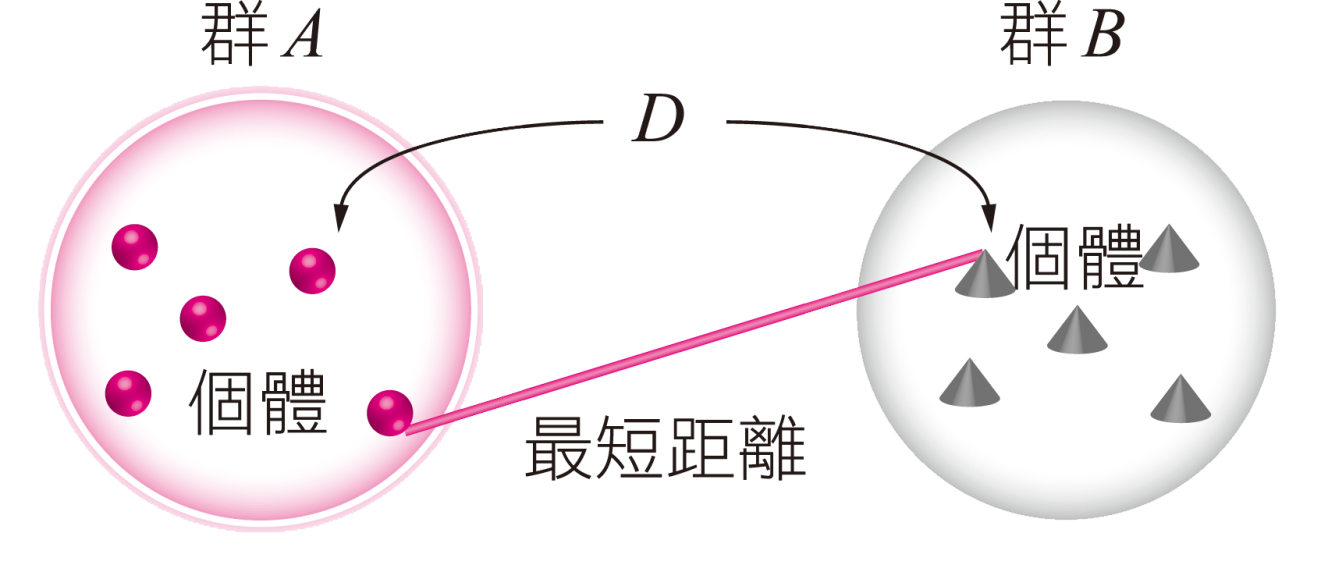 圖8-5 最短距離法
14
多變量分析 導論與應用
8.2.2 最長距離法
利用最長距離法定義群體間之距離，是指群A的個體與群B之個體的所有組合求出距離，其定義為如(8.3)式所示：

最長距離＝二個群A、B間之距離D 
(8.3)
15
多變量分析 導論與應用
8.2.2 最長距離法
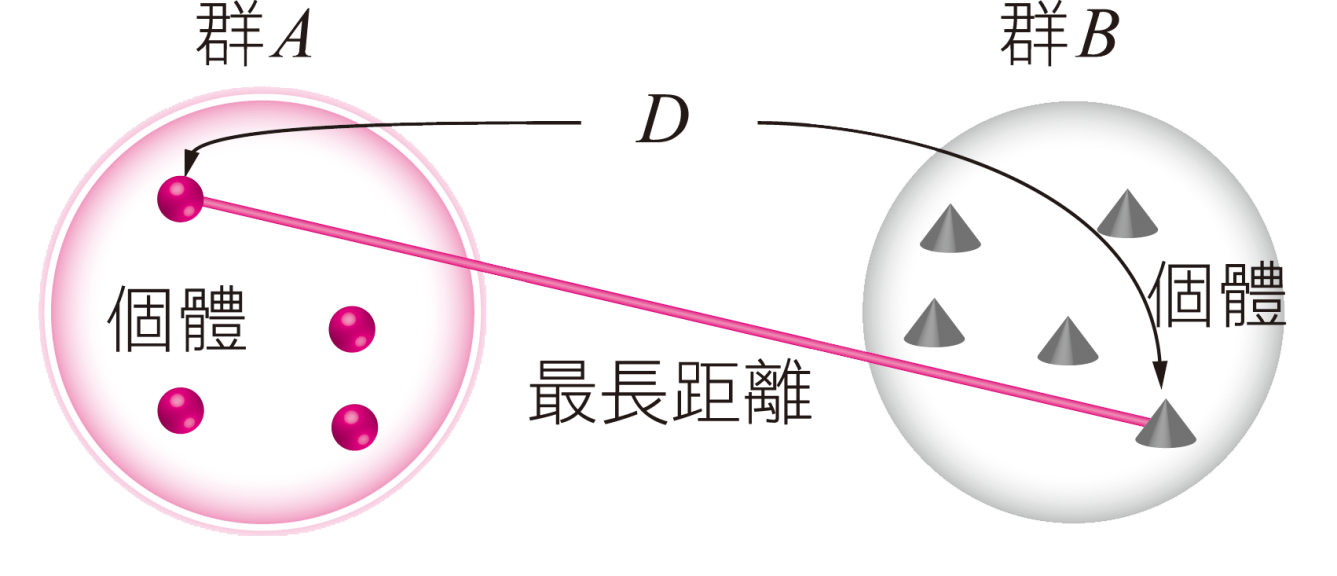 圖8-7 最長距離法
16
多變量分析 導論與應用
8.2.3 群平均法
17
多變量分析 導論與應用
8.2.3 群平均法
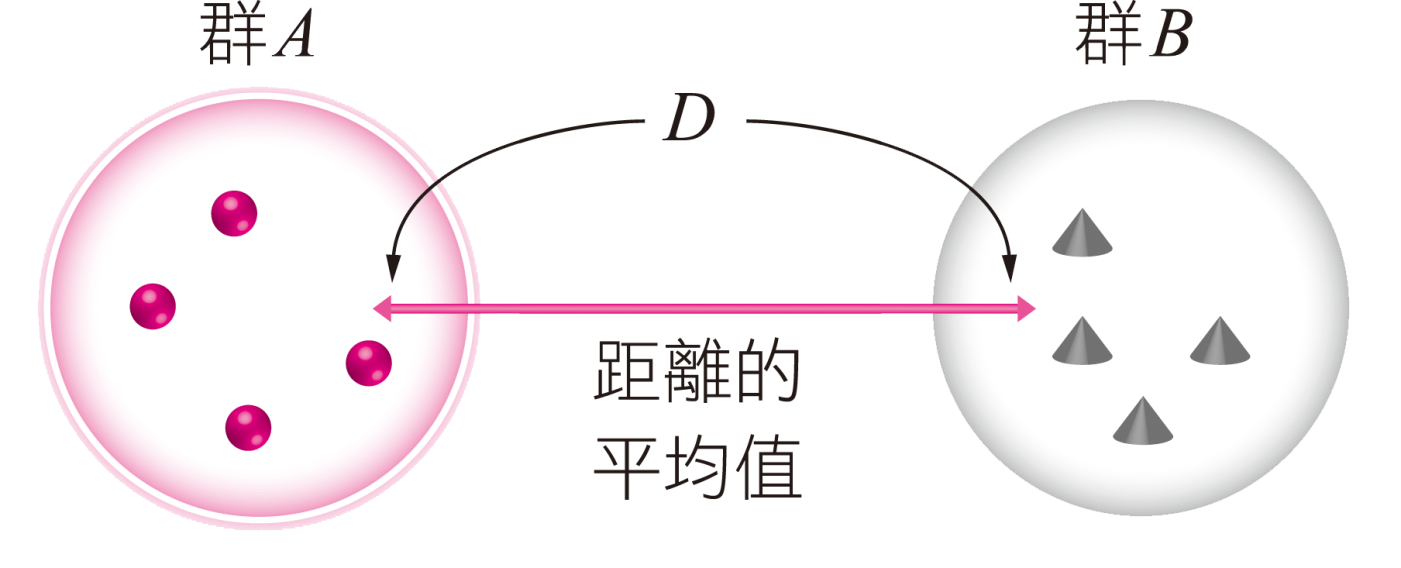 圖8-8 群體平均法
18
多變量分析 導論與應用
8.2.4 中位數法
利用中位數定義兩個群體間之距離，是指群A的個體與群B之個體的所有組合求出距離，其定義為如(8.5)式所示：

將其距離依序排列時的中央值＝
二個群A、B之間的距離D 
(8.5)
19
多變量分析 導論與應用
8.2.4 中位數法
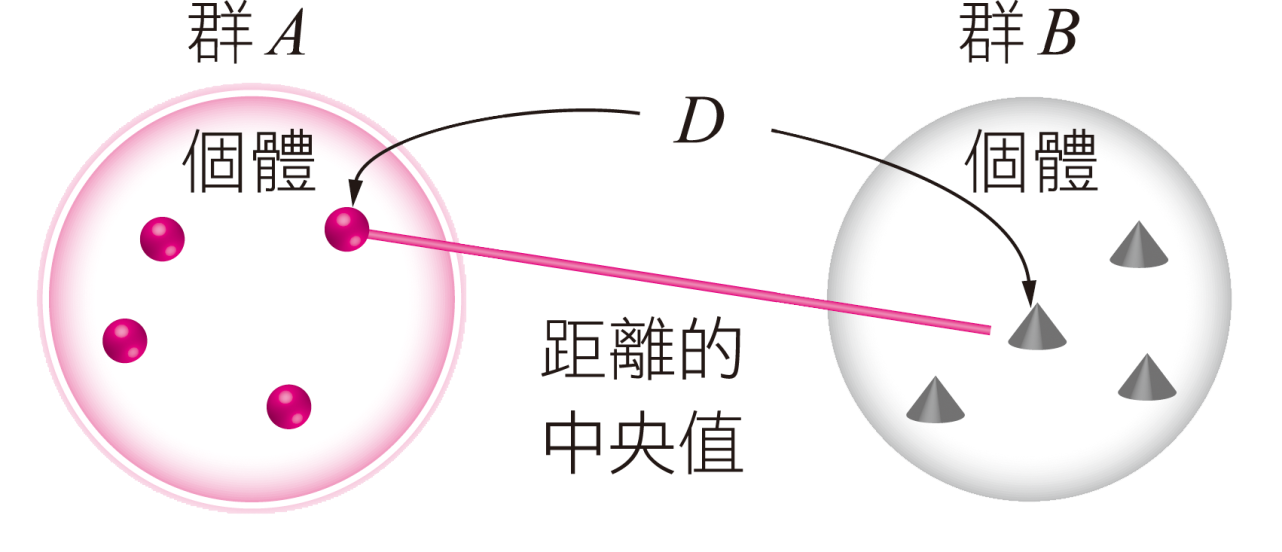 圖8-9 中位數法
20
多變量分析 導論與應用
8.2.5 重心法
利用重心法定義兩個群之間的距離，其定義為如(8.6)式所示：

群A的重心與群B的重心之距離＝
兩個群體A、B之距離D       
(8.6)
21
多變量分析 導論與應用
8.2.5 重心法
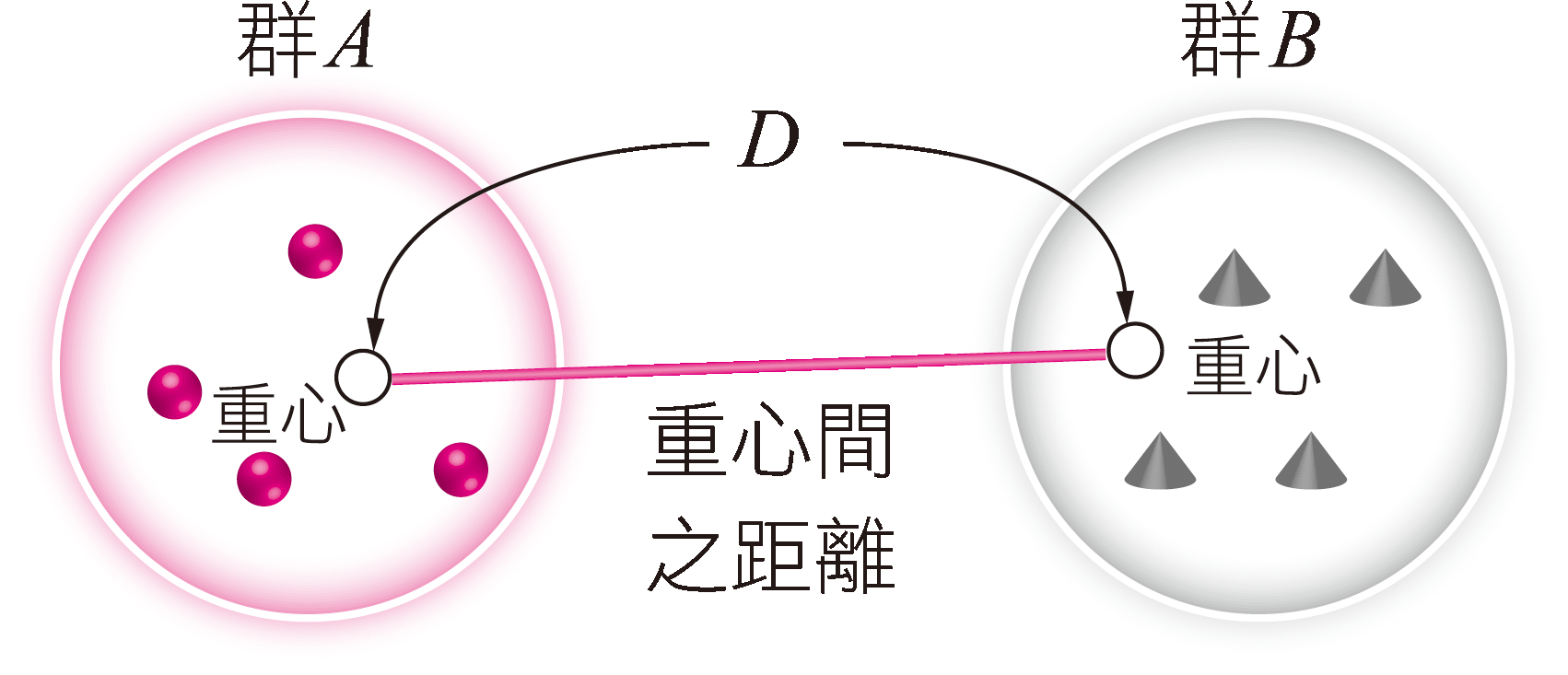 圖8-10 重心法
22
多變量分析 導論與應用
8.2.6 華徳法
不同的東西歸納成一個時，原先的資訊總會略為減少，此即稱為集群時的資訊損失量。利用華德法定義二個群體間的距離，是指將兩個群A、B歸納成一個群時，其定義為如(8.7)式表示：
23
多變量分析 導論與應用
8.3 集群分析的步驟
理解集群分析的唯一捷徑，是將實際數據輸入電腦後觀察，由於是將所有的組合尋找「相似」，因此交給電腦處理即可。
24
多變量分析 導論與應用
8.2.6 華徳法
資訊損失量＝兩個群歸納成群體A、B間的距離D 
(8.7)
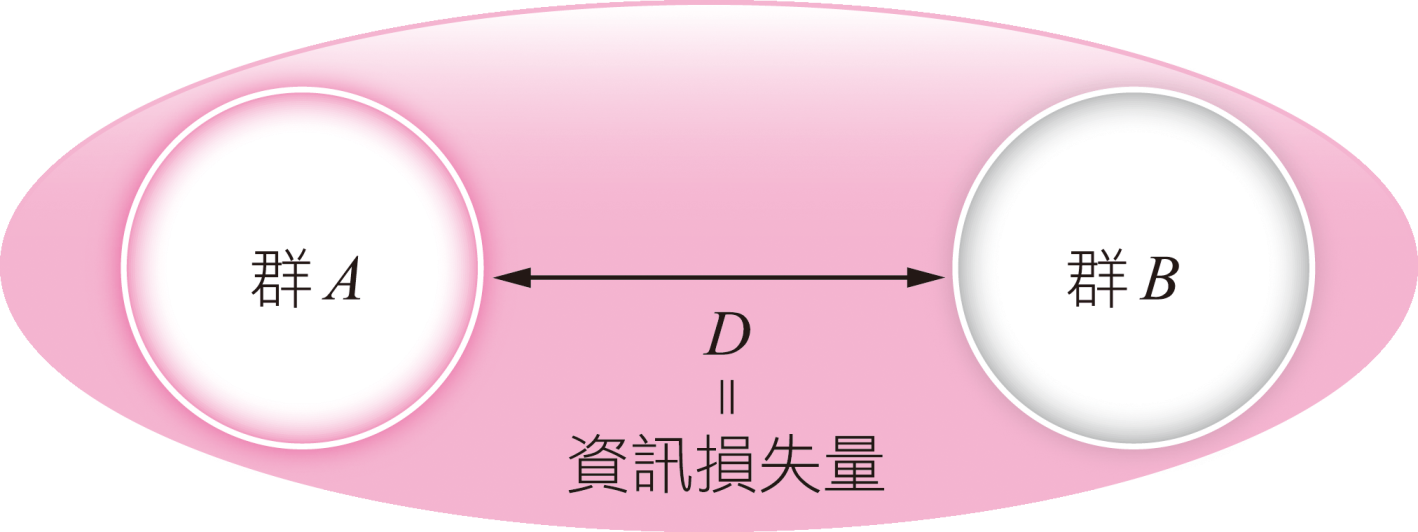 圖8-11 華德法
25
多變量分析 導論與應用
8.3.1 集群分析之例
試使用表8-1數據，具體地進行集群分析。
26
多變量分析 導論與應用
8.3.1 集群分析之例
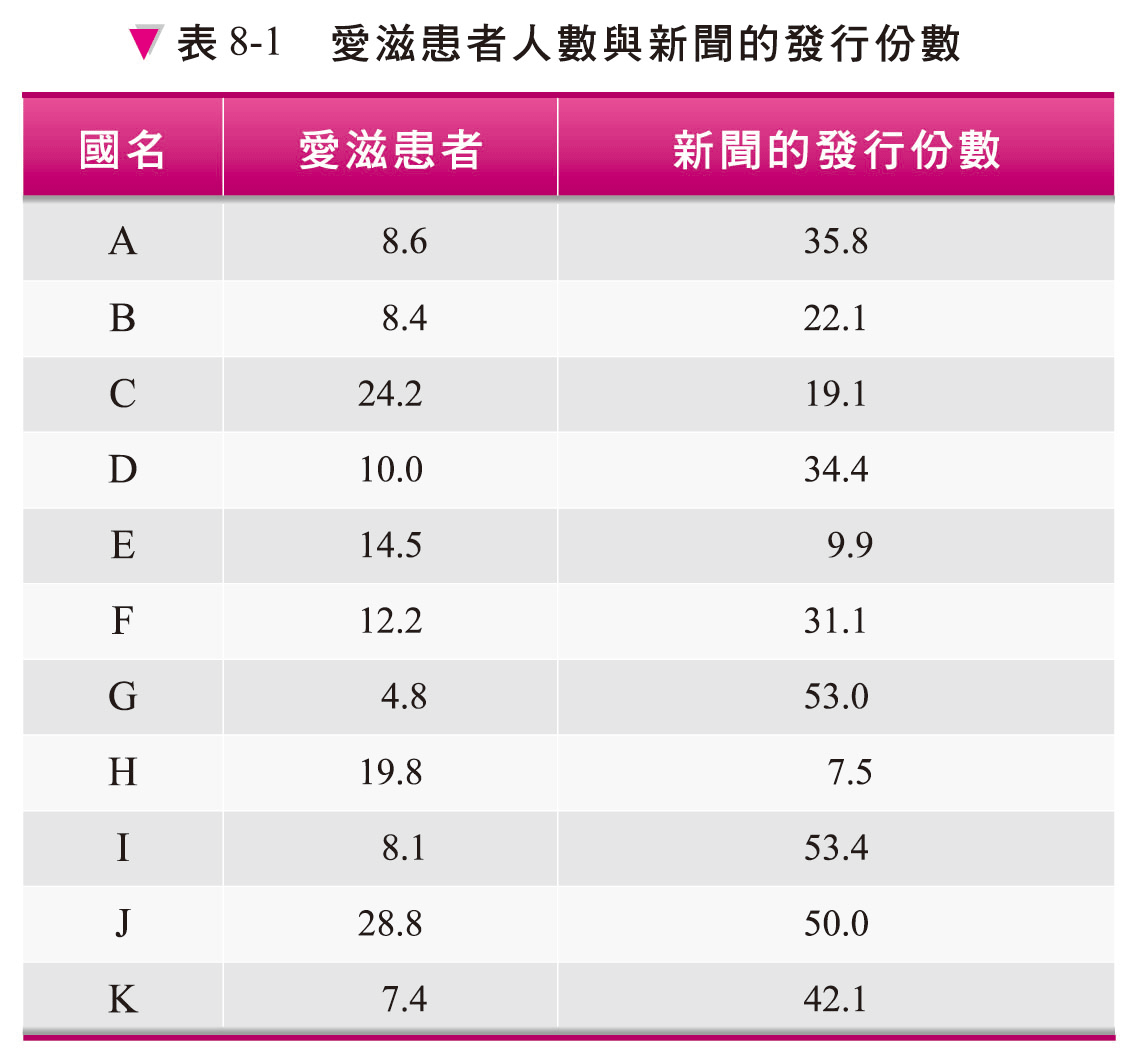 27
多變量分析 導論與應用
8.3.1 集群分析之例
為了觀察十一個國家的位置關係而畫出的散步圖如圖8-12所示：
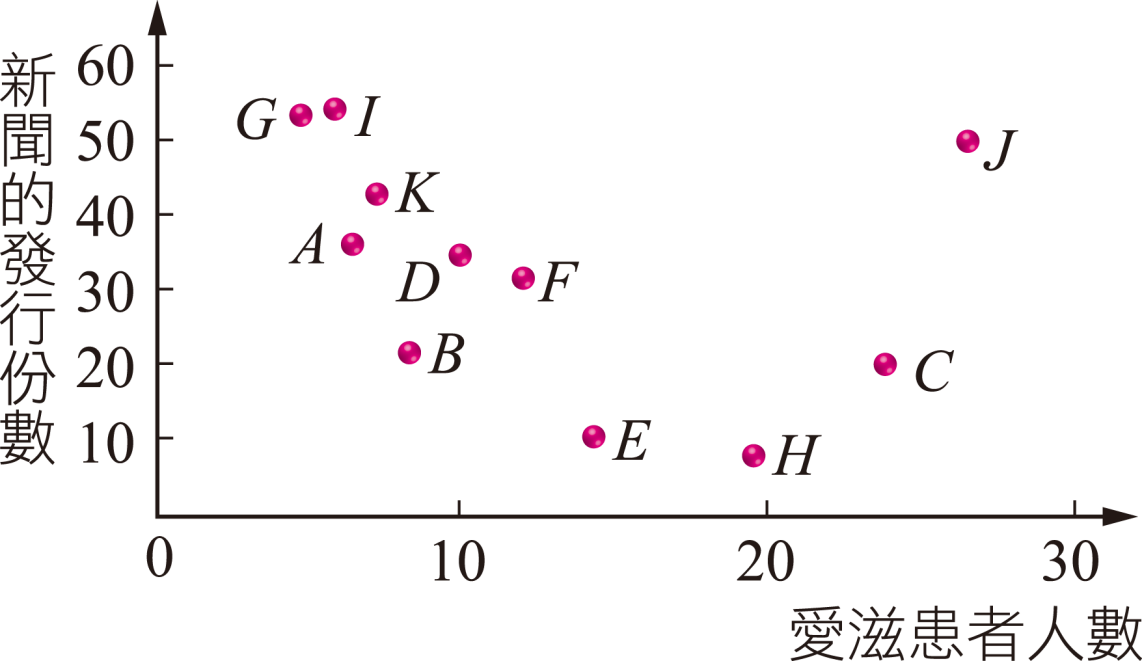 圖8-12 愛滋患者人數與新聞的發行份數
28
多變量分析 導論與應用
8.3.1 集群分析之例
29
多變量分析 導論與應用
8.3.1 集群分析之例
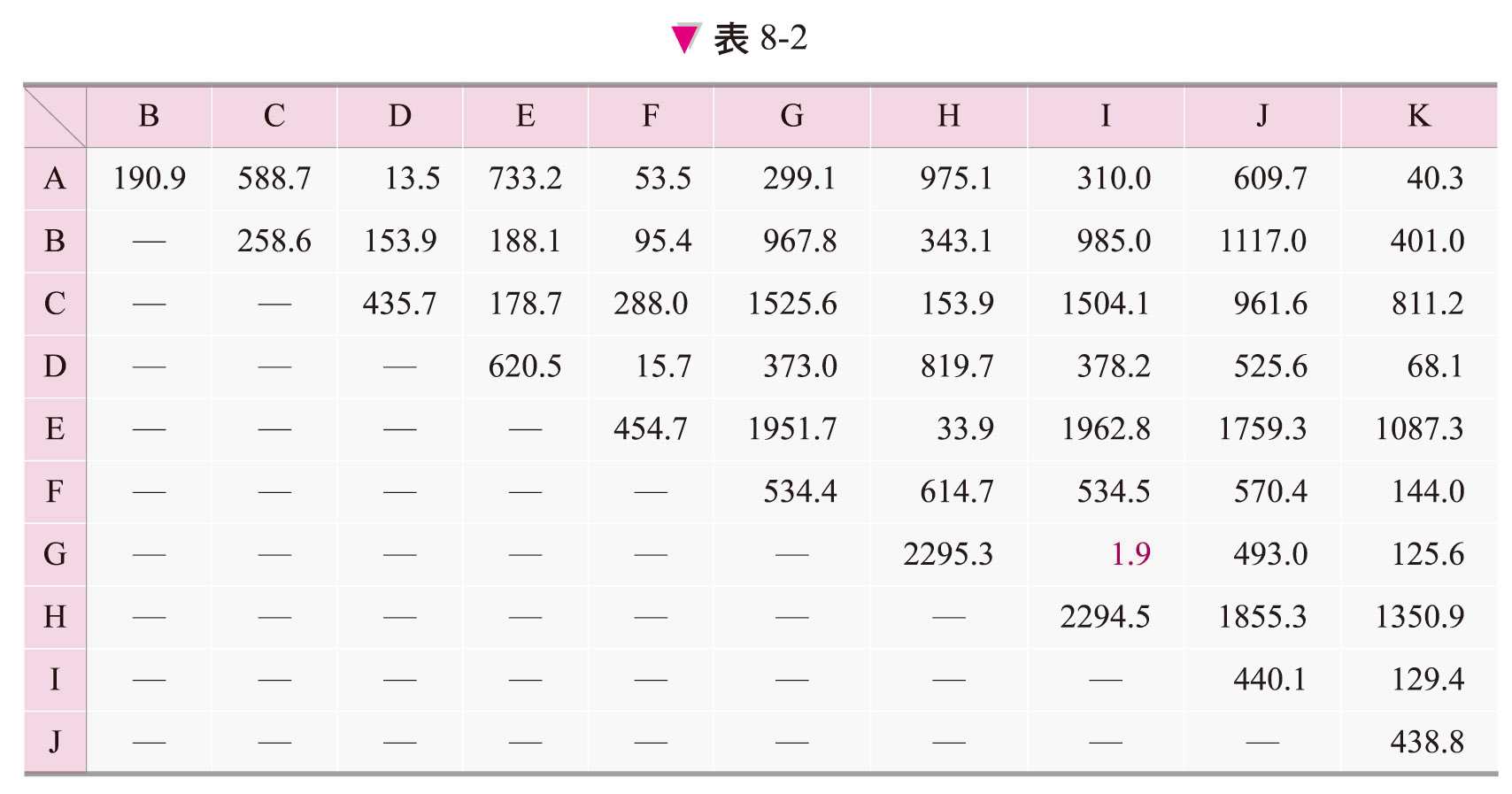 30
多變量分析 導論與應用
8.3.1 集群分析之例
31
多變量分析 導論與應用
8.3.1 集群分析之例
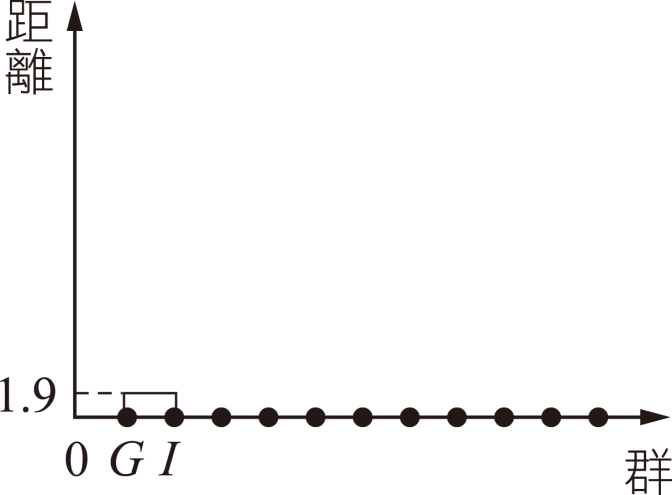 →在SPSS分析中，是依如下步驟求出
階層集群分析
註              重心法
                  歐里幾得距離平方
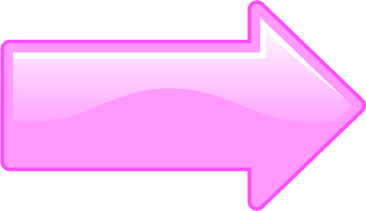 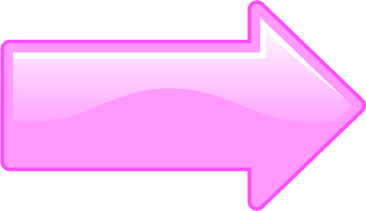 圖8-14 樹形圖第一階段
32
多變量分析 導論與應用
8.3.1 集群分析之例
33
多變量分析 導論與應用
8.3.1 集群分析之例
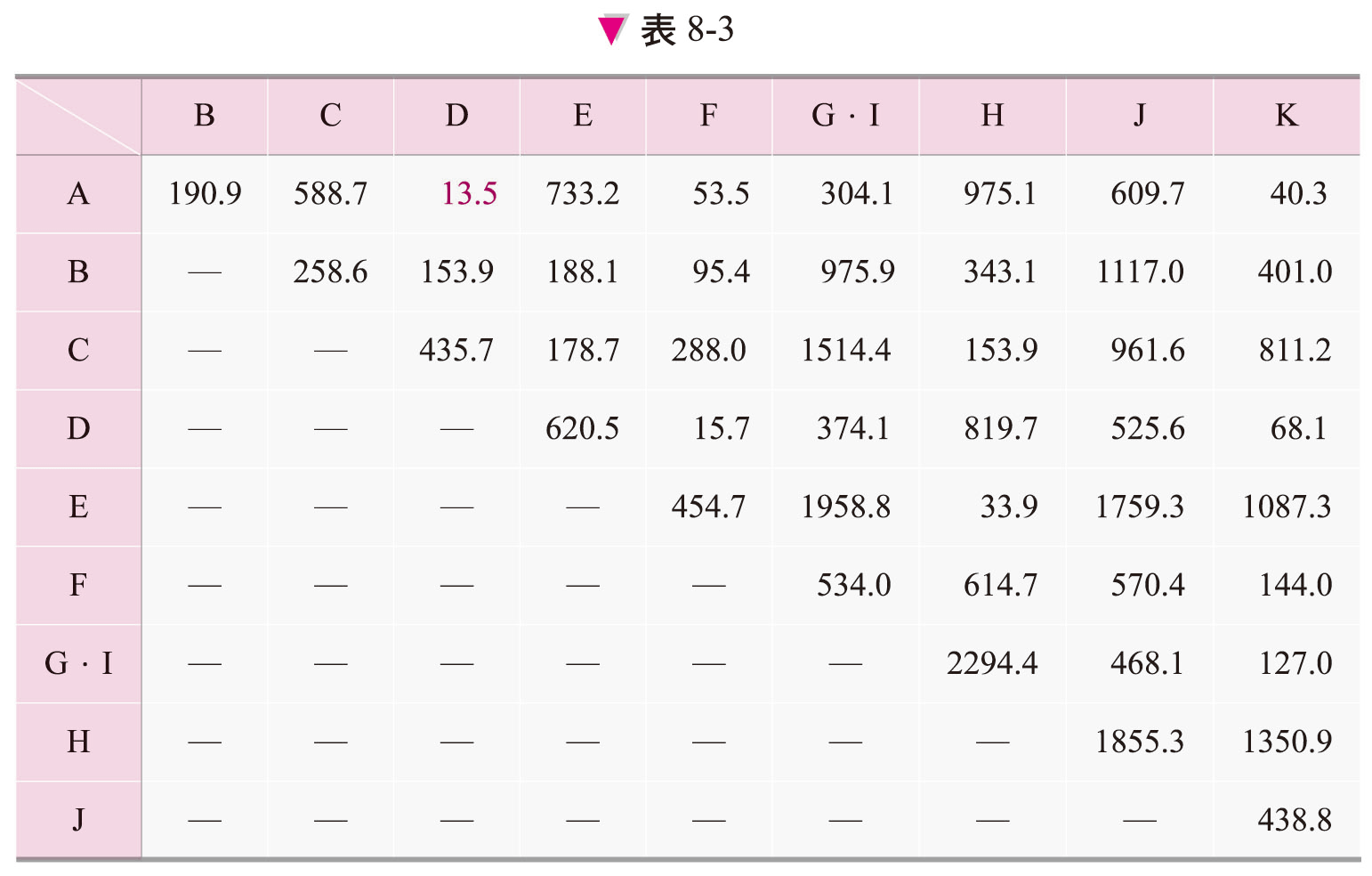 34
多變量分析 導論與應用
8.3.1 集群分析之例
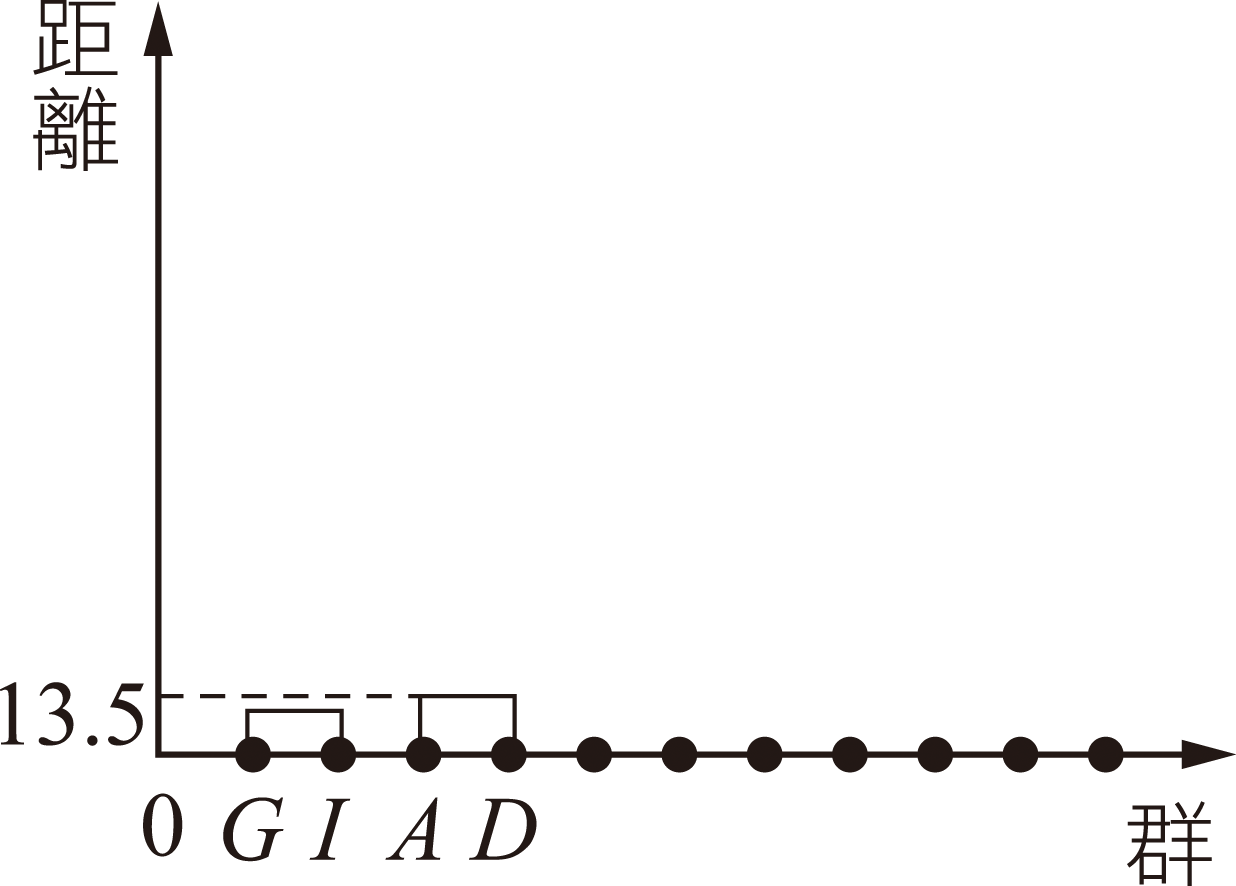 圖8-14 樹形圖第二階段
35
多變量分析 導論與應用
8.3.1 集群分析之例
36
多變量分析 導論與應用
8.3.1 集群分析之例
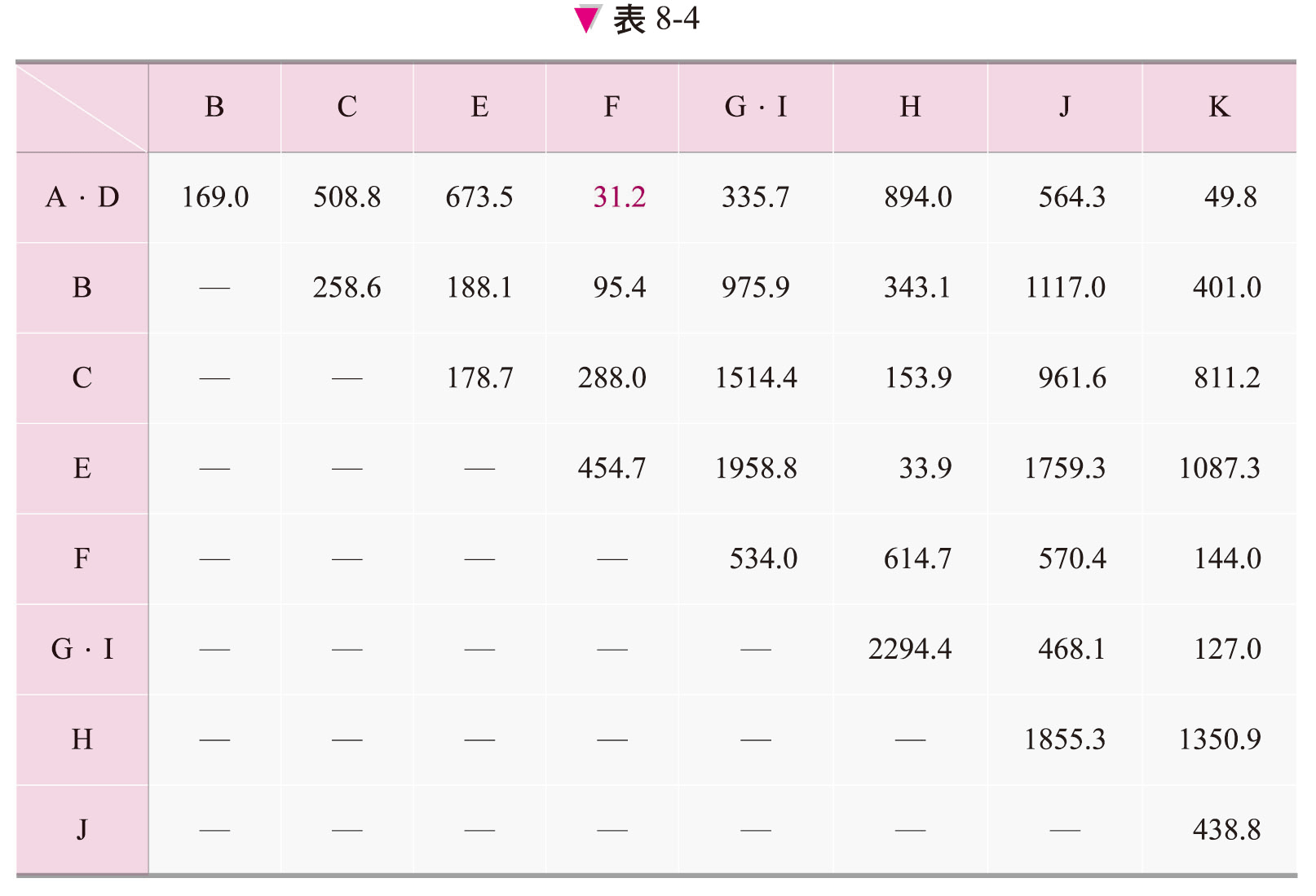 37
多變量分析 導論與應用
8.3.1 集群分析之例
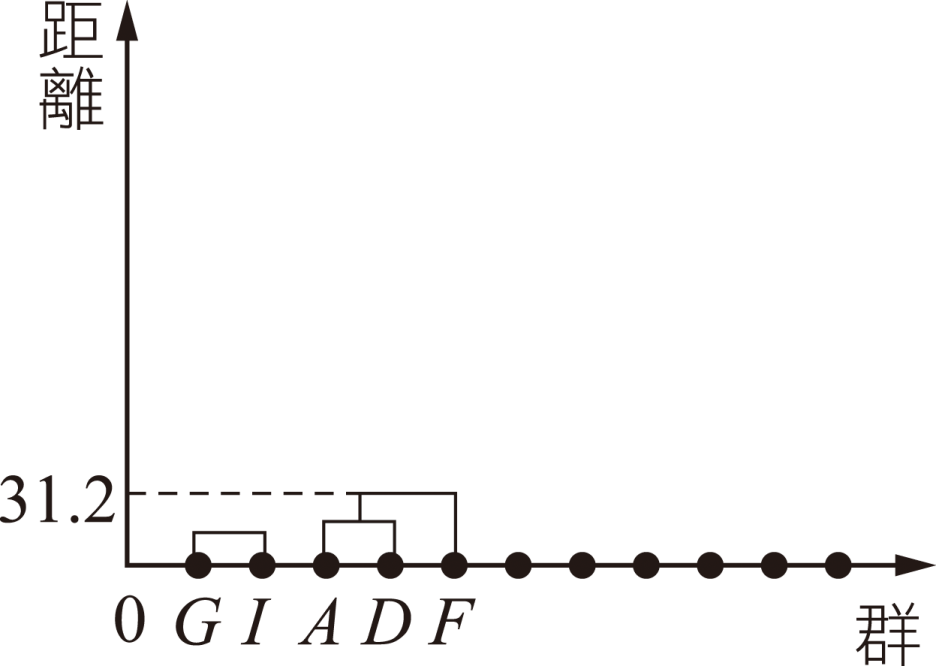 圖8-15 樹形圖第三階段
38
多變量分析 導論與應用
8.3.1 集群分析之例
39
多變量分析 導論與應用
8.3.1 集群分析之例
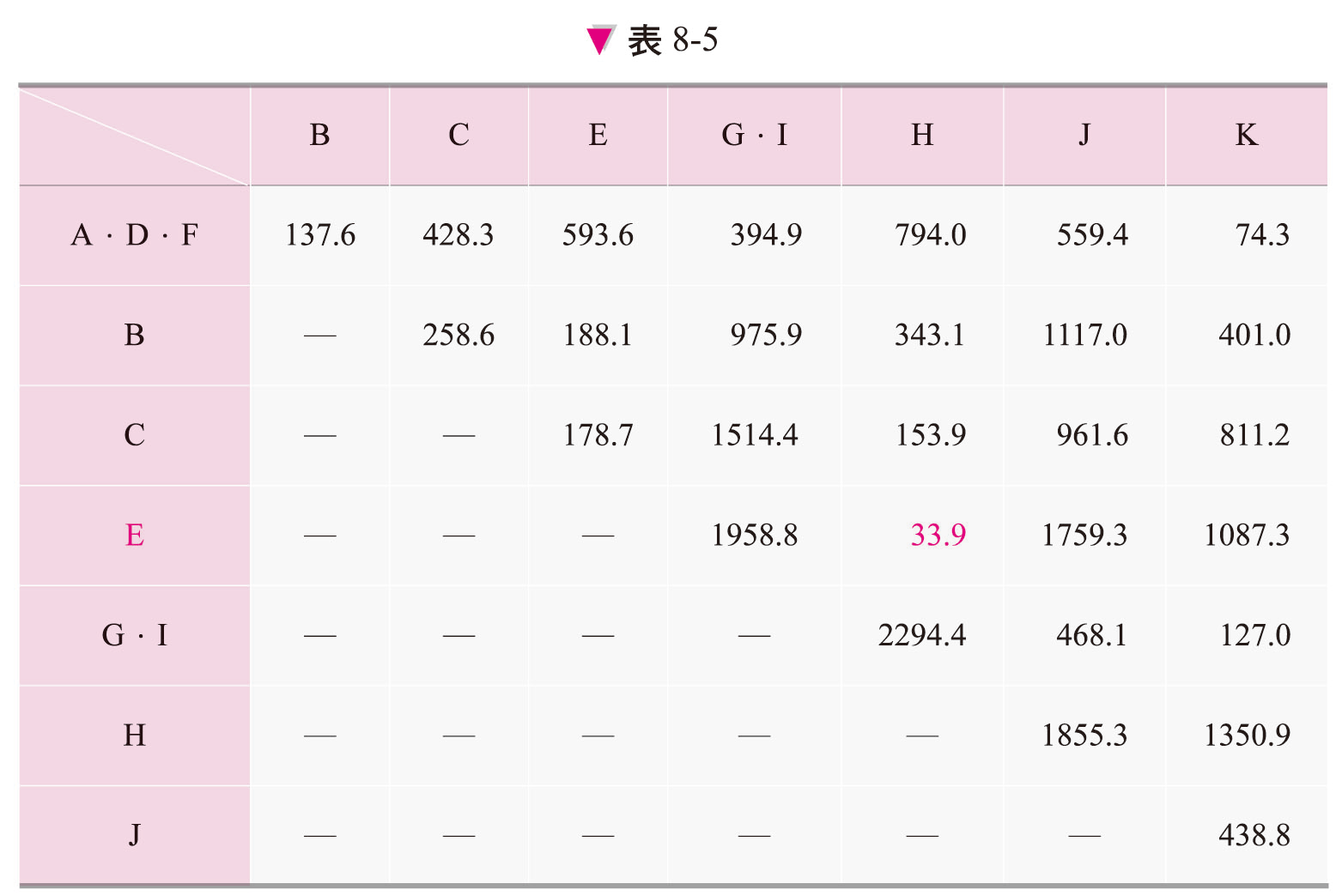 40
多變量分析 導論與應用
8.3.1 集群分析之例
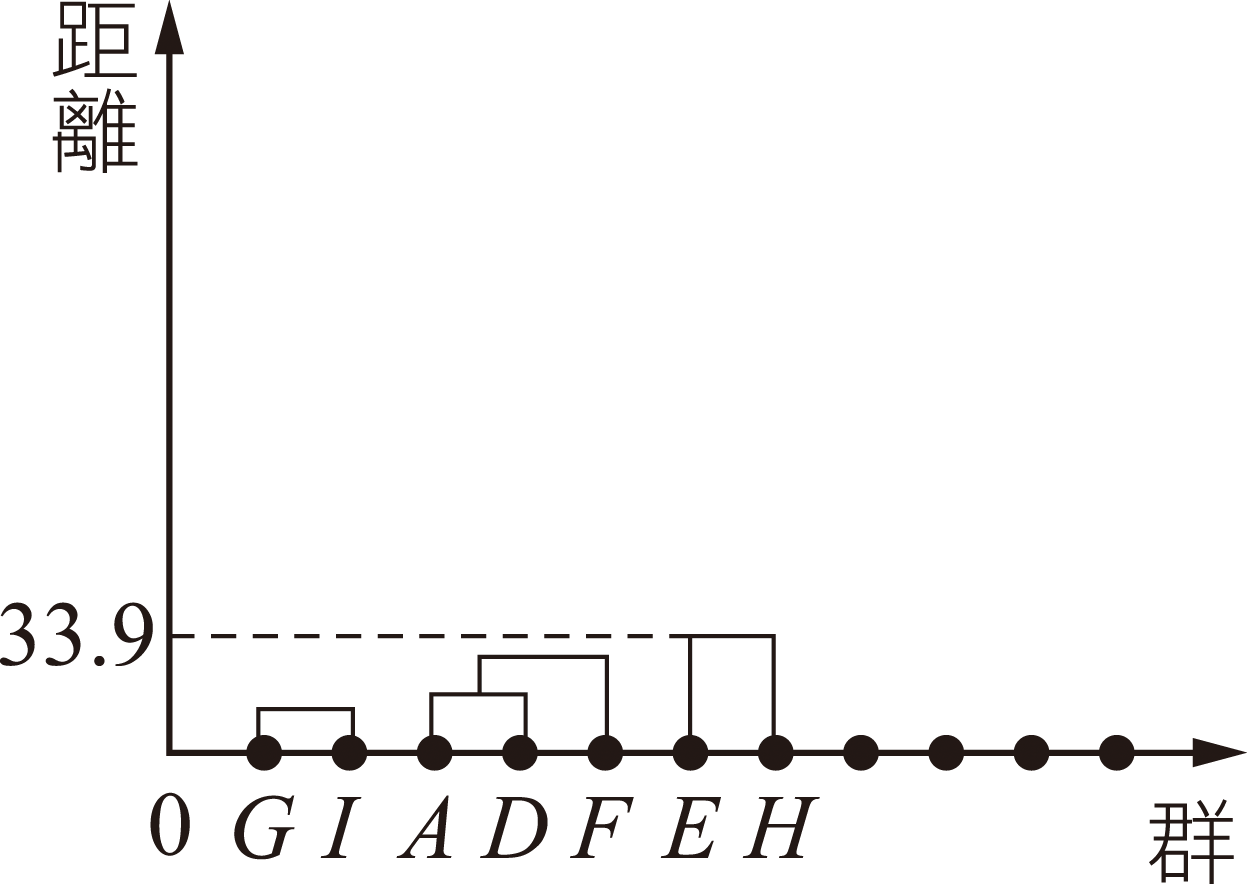 圖8-16 樹形圖第四階段
41
多變量分析 導論與應用
8.3.1 集群分析之例
42
多變量分析 導論與應用
8.3.1 集群分析之例
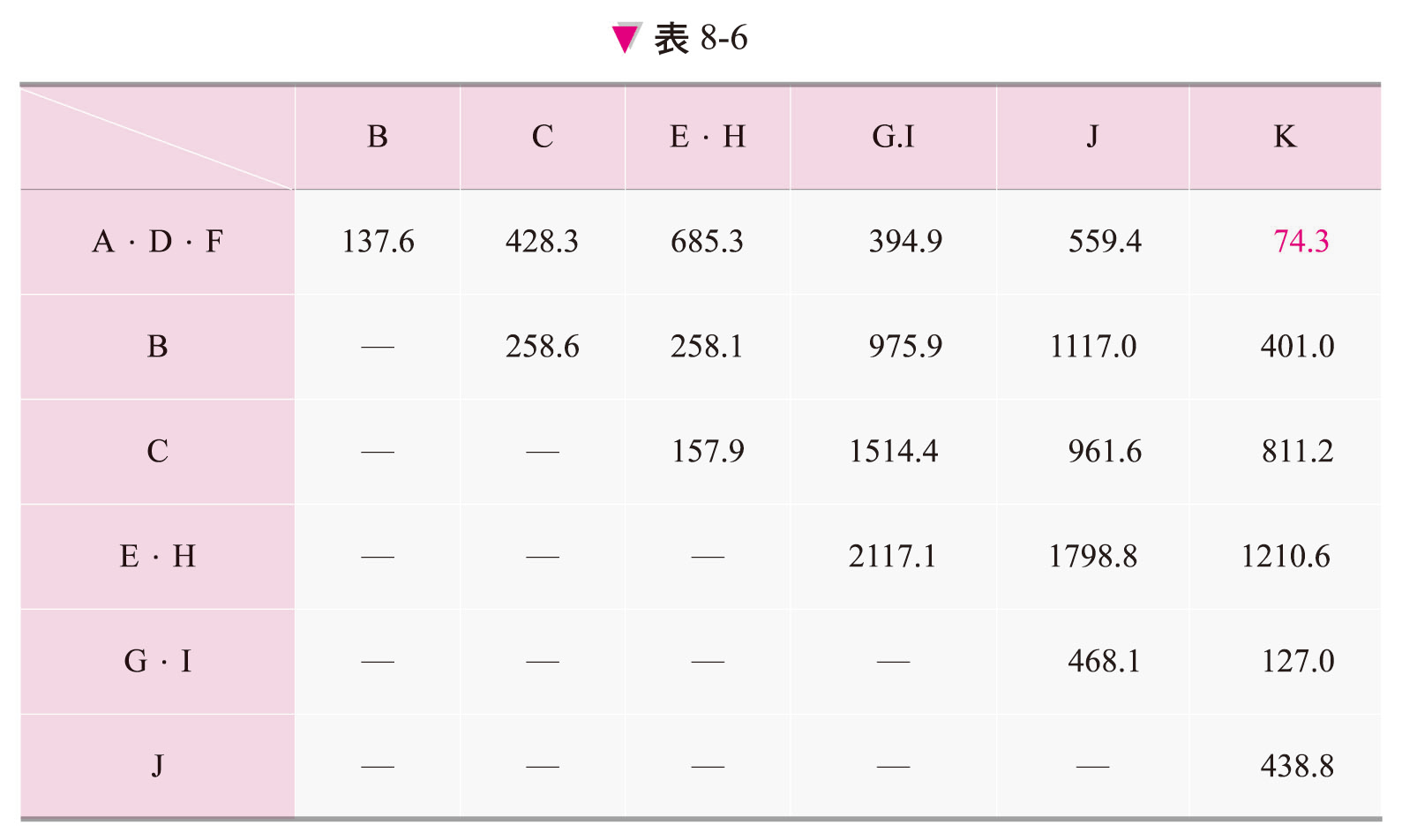 43
多變量分析 導論與應用
8.3.1 集群分析之例
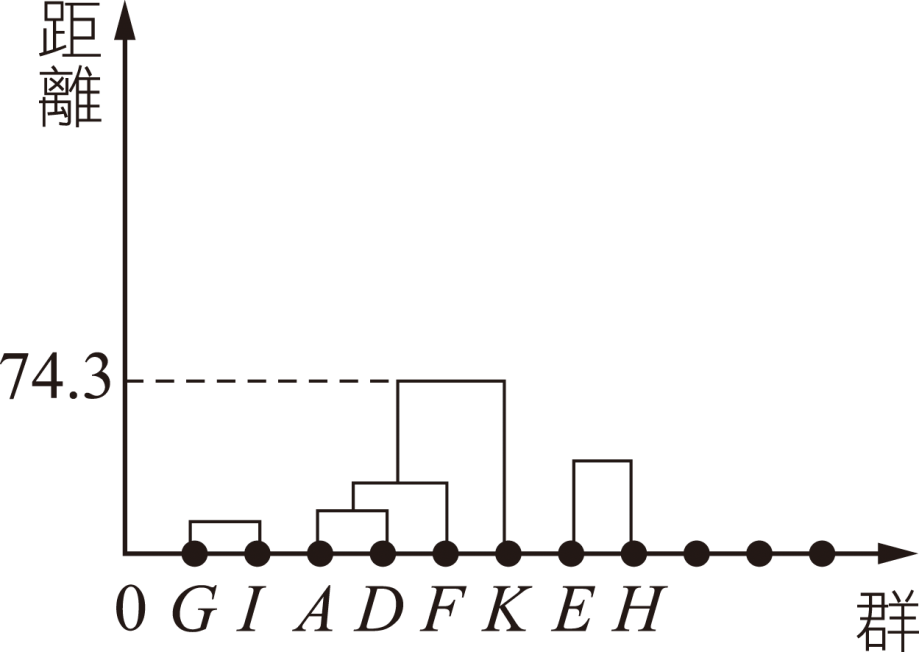 圖8-17 樹形圖第五階段
44
多變量分析 導論與應用
8.3.1 集群分析之例
45
多變量分析 導論與應用
8.3.1 集群分析之例
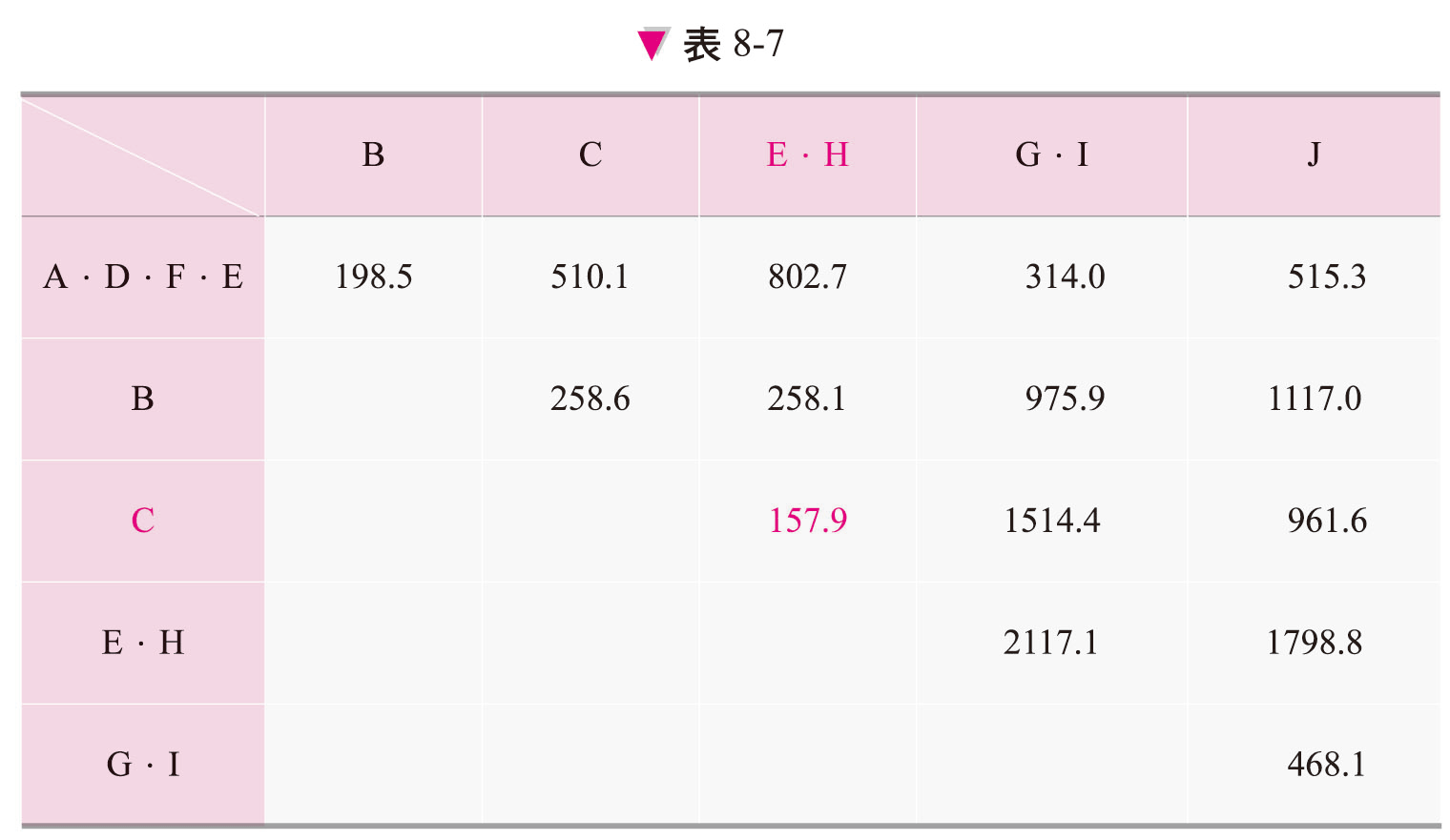 46
多變量分析 導論與應用
8.3.1 集群分析之例
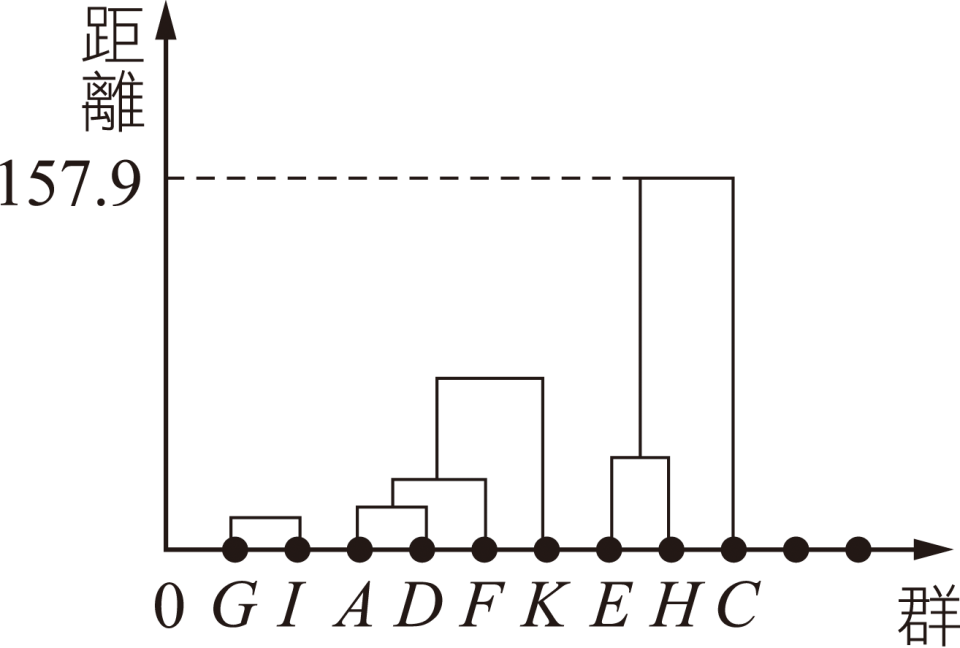 圖8-18 樹形圖第六階段
47
多變量分析 導論與應用
8.3.1 集群分析之例
48
多變量分析 導論與應用
8.3.1 集群分析之例
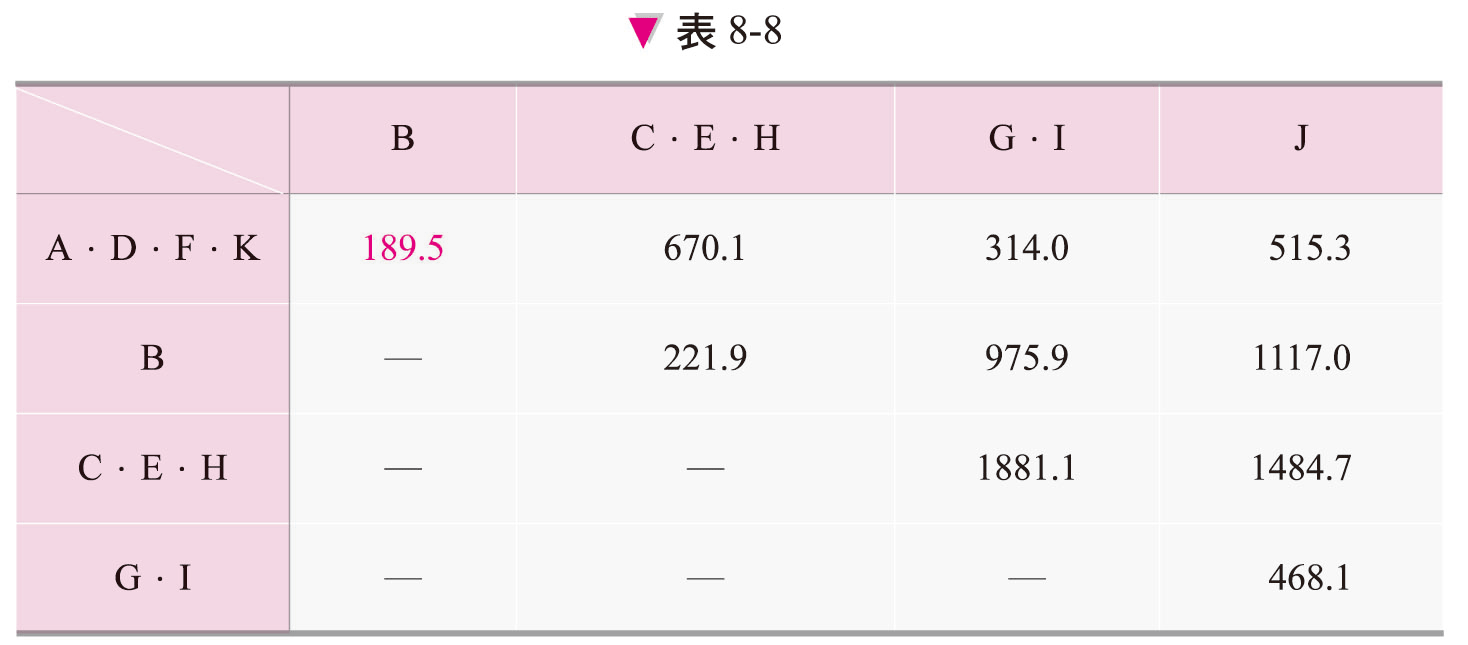 49
多變量分析 導論與應用
8.3.1 集群分析之例
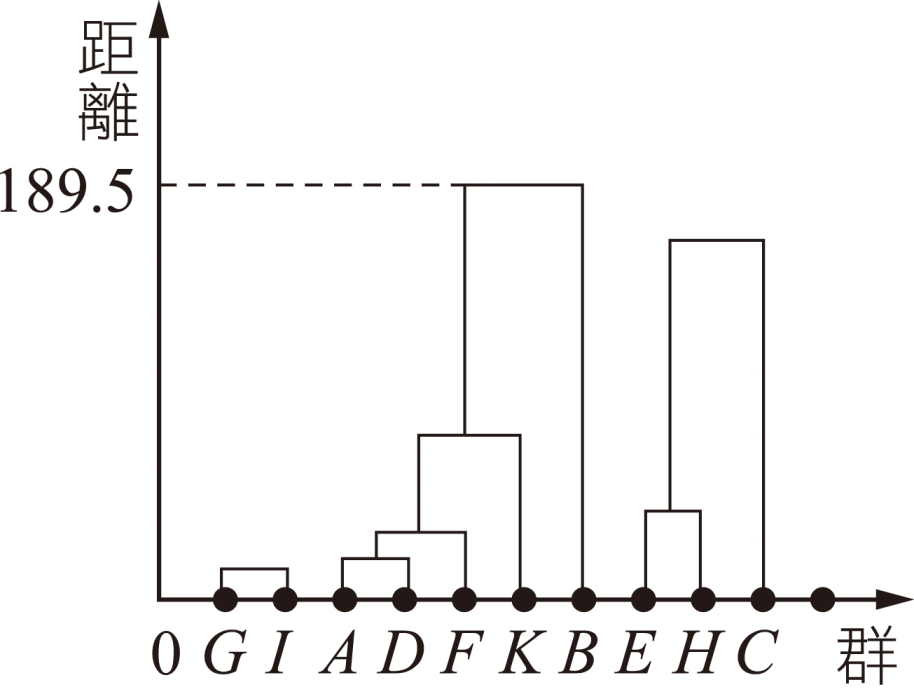 圖8-18 樹形圖第七階段
50
多變量分析 導論與應用
8.3.1 集群分析之例
51
多變量分析 導論與應用
8.3.1 集群分析之例
52
多變量分析 導論與應用
8.3.1 集群分析之例
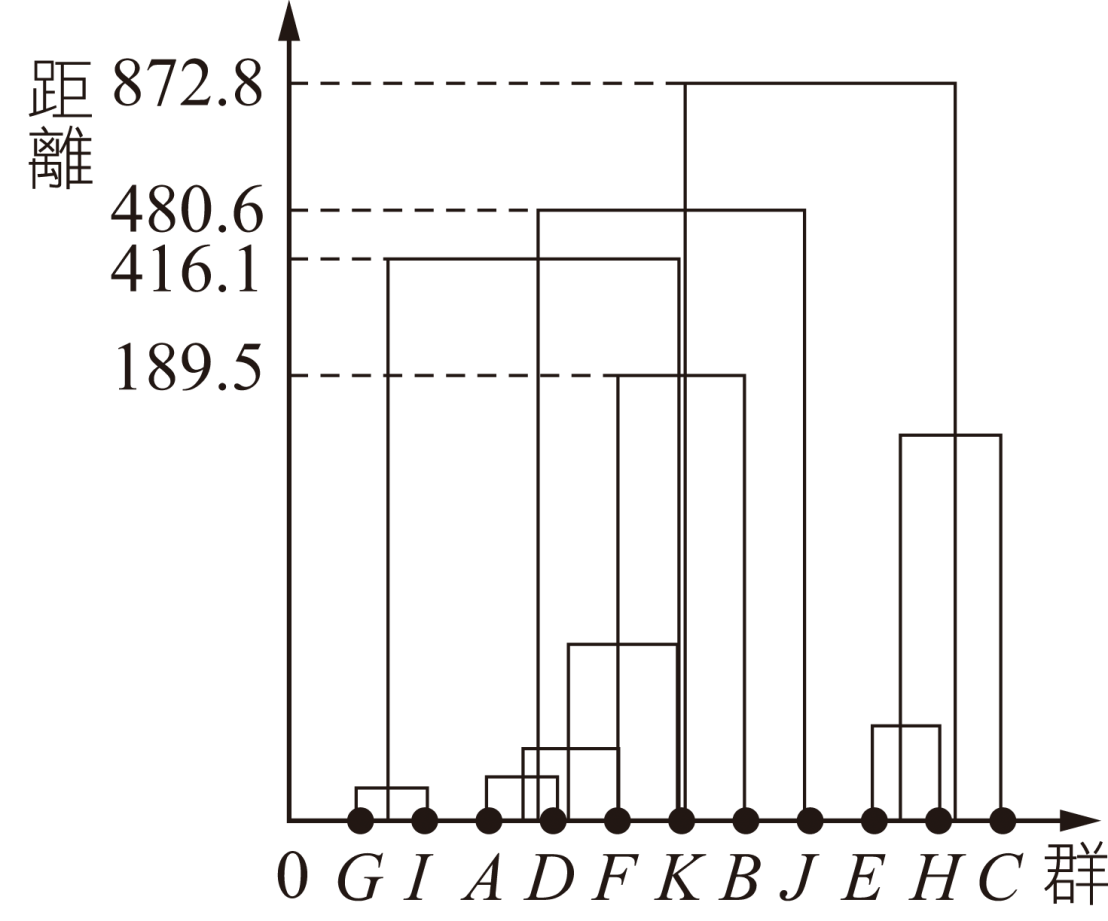 圖8-20 樹形圖的完成
53
多變量分析 導論與應用
8.4 樹形圖的用法
縱軸表示類似度的「距離」，而與橫軸平行的切割，跟樹形圖之縱軸相接觸的個數，即為集群的個數。
54
多變量分析 導論與應用
8.4 樹形圖的用法
例如若希望集群的個數為四個時，就如圖8-21的方式，與橫軸平行切割即可求出。
55
多變量分析 導論與應用
8.4 樹形圖的用法
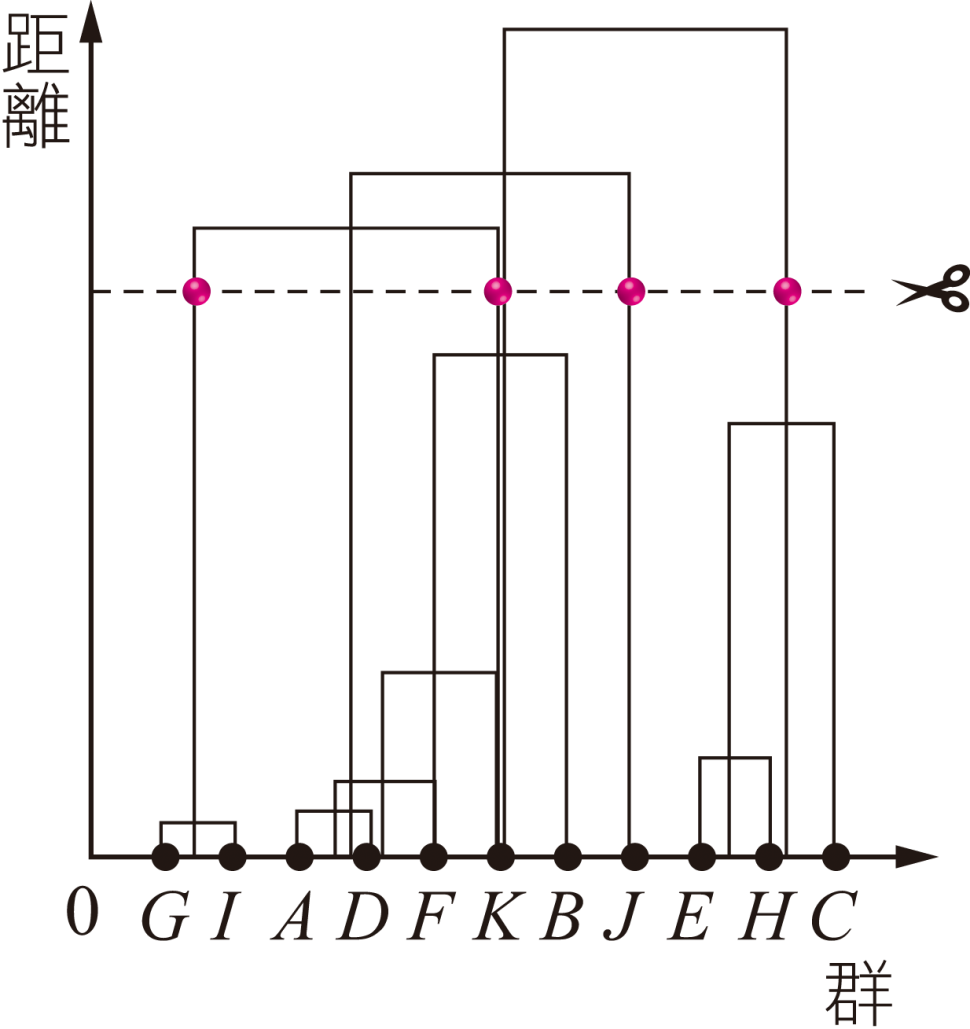 圖8-21 樹形圖
56
多變量分析 導論與應用
8.5 集群分析的實踐
集群分析是定義數據間的類似度(similarity measure)，從其類似度相近者依序去整理的方法。類似度的定義有距離或相關係數等各種方法。
57
多變量分析 導論與應用
8.5 集群分析的實踐
在類似度的整理方面，有逐次整理的階層手法，以及利用因子分析等事先預想集群後，再去整理的非階層手法。
58
多變量分析 導論與應用